Joost van den Vondel
1587-1679
Groot Nederlander
Postzegelwaardig
Naamgever  van straten, pleinen en parken
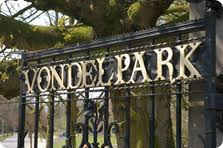 Prins der dichters
Vondel  in zijn eigen tijd al gevierd en veelbesproken dichter.
Op 65-jarige leeftijd tot prins 
  	(princeps =belangrijkste)der 	poëten benoemd door zijn 	vakgenoten
Biografie
Op de vlucht
In Keulen geboren. 
Ouders, oorspronkelijk uit Antwerpen, gevlucht voor Spanjaarden 
Vervolging van de Wederdopers 
Via Utrecht in 1596 in Amsterdam 
Vader Vondel had  zijdewarenhandel in de Warmoesstraat
Joost van den Vondel kwam uit een groot, niet vermogend gezin, hij kreeg geen dure opleiding. 
Na de dood van zijn vader werkte hij in de zijdehandel
Warmoesstraat Amsterdam
De jonge dichter
Eerste gedichten waren erotisch-romantisch met klassieke elementen 
Als snel meer moralistische inslag
Utile dulce: lering en vermaak
Lid van rederijkerskamer ‘t Wit Lavendel
Rederijkerskamer
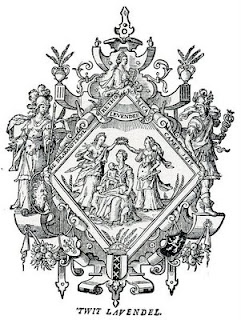 Vroege werk
Gelegenheidspoëzie
Teksten bij prenten (emblemata)
Dierfabels
Christelijk moraliserende teksten
Humanisme en klassieken
Autodidact
Vondel studeerde hele leven:
De bijbel
De Klassieken (Leerde Latijn en Grieks)
Tijdgenoten als Hooft en roemer Visscher
Persoonlijk drama
Vondel verloor twee kinderen en zijn vrouw 
Vondel raakte in onmin met zijn moeder en verloor de zijdehandel
door wanbeleid van zijn zoon, die   werd verbannen en op  zee stierf
Op de dood van constantijn
KINDERLIJK
Constantijntje, ’t zalig kijntjeCherubijntje, van om hoog,D’ijdelheden, hier beneden,Uitlacht met een lodderoog.Moeder, zeit hij, waarom schreit gij?Waarom greit gij, op mijn lijk?Boven leef ik, boven zweef ik,Engeltje van ’t hemelrijk:En ik blink’ er, en ik drink er’t Geen de schenker alles goedsSchenkt de zielen, die daar krielen,Dartel van veel overvloeds.Leer dan reizen met gepeizenNaar paleizen, uit het slikDezer werreld, die zo dwerrelt.Eeuwig gaat voor ogenblik.(1631-1633)
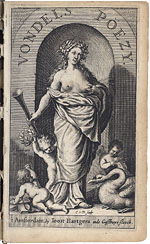 1620-1630
Politieke en maatschappelijke 
Veel gelegenheidspoëzie ( lofdichten) over Amsterdam 
Hekeldichten over politieke onrechtvaardigheid:
Betrokkenheid bij Van Oldenbarneveldt ( veroordeeld door Maurits) : Het Stockske, Palamedes
[Speaker Notes: Een andere belangrijk element in Vondels leven was zijn betrokkenheid bij de politieke en godsdienstige ontwikkelingen in de Republiek. De hervormde staatskerk in de Nederlanden was verdeeld in twee partijen, de 'rekkelijke' remonstranten en de 'precieze' contraremonstranten, die ieder ook verschillende politieke kampen aanhingen. De remonstranten zagen in raadpensionaris Johan van Oldenbarnevelt hun leider, terwijl de contraremonstranten stadhouder Maurits steunden. Het conflict kwam in 1618 tot een hoogtepunt, toen Maurits veel van zijn tegenstanders uit belangrijke functies probeerde te verwijderen en ook Van Oldenbarnevelt liet arresteren. De tachtigjarige raadpensionaris werd aangeklaagd wegens hoogverraad en machtsmisbruik en in mei 1619 terechtgesteld. 
Vondel, die sympathiseerde met de meer vrijzinnige remonstranten en grote bewondering koesterde voor Johan van Oldenbarnevelt, was verontwaardigd over dit staaltje onrecht. In zijn ogen was Van Oldenbarnevelt het voorbeeld van vaderlandslievendheid en werd hij het slachtoffer van de machtswellust van de calvinisten. Zijn verzet tegen de gang van zaken resulteerde in het hekeldrama Palamedes oft Vermoorde onnooselheyd (1623), zij het dan verhuld in een klassieke setting. Al snel volgde een aanklacht en de dichter kreeg een boete van 300 gulden opgelegd. 
Vondel bleef naast lofdichten op personen die hij bewonderede ook altijd hekeldichten publiceren tegen de calvinistische predikanten en de politieke navolgers van Maurits. Gedichten als Geuse Vesper (ca. 1625), Rommel-pot van 't Hanekot (1627), en Roskam (1630) zijn hier voorbeelden van. Met dergelijke literatuur maakte de dichter zich uiteraard niet bij iedereen even geliefd, maar hij verwierf door zijn maatschappelijke engagement en stijl toch een zekere status en was als schrijver succesvol. Amsterdam en haar welvaart inspireerden de dichter ook tot lofdichten op zijn geliefde stad en haar bestuurders. Als koopman was hij trots op de snel groeiende handelsstad en liet het niet na om als dichter verschillende bijzondere gebeurtenissen te beschrijven, zoals de inwijding van het Amsterdamse Academie illustre (Knuvelder, 1971, dl. 2, p. 326-330; Smits-Veldt, 1986, p. xv-xvi, xix-xxv). 
Den-Haag 1619 – “Mannen, gelooft niet dat ik een landverrader ben, ik heb oprecht en vroom gehandeld, als een goede patriot, en zo zal ik sterven” spreekt Johan van Oldenbarnevelt de opgejutte menigte op het Binnenhof toe. “ Maak het kort, maak het kort” zegt hij tegen zijn knecht met zijn hoofd al op het schavot. De knecht neemt prevelend afscheid van zijn meester. 
Van Oldenbarnevelt had zijn doodsvonnis niet verwacht. Hij had zijn diensten aan het land als landsadvocaat en Raadspensionaris van de Staten Generaal toch ruimschoots bewezen? Daarnaast was hij ook nog eens de vertrouwenspersoon van Willem van Oranje. Maar na diens moord in 1584 nam Maurits het stadhouderschap van zijn vader over. Ondanks een aanvankelijke goede verstandhouding kwamen de mannen toch tegenover elkaar te staan.
De eerste kloof in de verstandhouding ontstond door de Slag bij Nieuwpoort in 1600. De Republiek der Zeven Nederlanden was in een Tachtigjarige Oorlog verwikkeld met de Spanjaarden. Maurits leidde het leger en Van Oldenbarnevelt bestuurde het land. Maurits werd door Van Oldenbarnevelt naar Vlaanderen gestuurd om Duinkerke in te nemen. Dat liep uit op een confrontatie met het Spaanse leger, wat maar ternauwernood goed afliep voor het leger van Maurits. Die was woedend en beschuldigde Van Oldenbarnevelt ervan de Republiek onnodig in gevaar te hebben gebracht.
De kloof werd groter door het Twaalfjarige Bestand  dat Van Oldenbarnevelt in 1609 met de Spanjaarden sloot. Maurits zag niets in een wapenstilstand, hij wilde de Spanjaarden liever overwinnen. Daarna kwamen ze tegenover elkaar te staan tijdens de Remonstrantie en de Contraremonstrantie in 1610. Van Oldenbarnevelt stond aan de kant van de Remonstranten, terwijl Maurits juist een Calvinistische eenheidskerk voorstond. 
Van Oldenbarnevelt vreesde een staatsgreep van Maurits. Uit angst nam hij daarom de Scherpe Resolutie aan. Dat betekende dat stedelijke milities opgericht mochten worden om zich te verdedigen tegen het staatsleger. Toen was de maat was vol. Maurits pleegde een staatsgreep en liet Van Oldenbarnevelt arresteren op laste van hoogverraad. Een jaar later hoorde Van Oldenbarnevelt de rechter zijn doodsvonnis uitspreken. Dat werd een dag later op het Binnenhof voltrokken.]
Al eeuwen gespeeld
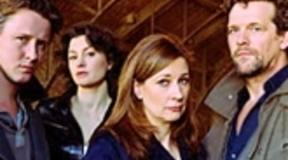 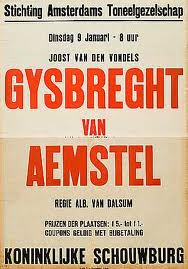 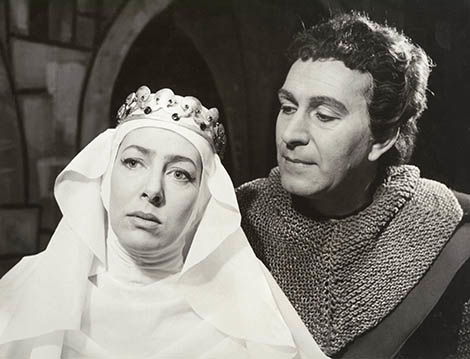 De eerste in de reeks was het omstreden drama Gysbreght van Aemstel, opgedragen aan De Groot, uit 1637. Het stuk was geïnspireerd op Vergilius Aeneïs en had net als het klassieke voorbeeld als doel zijn stadsgenoten een beroemde held uit de geschiedenis te Dat was later dan gepland omdat er volgens protestantse predikanten teveel paapse invloeden in het stuk te zien waren. Om hen tegemoet te komen werden De beschuldiging van de predikanten over de roomse ideeën in de Gysbreght, was echter niet helemaal uit de lucht komen vallen. Vondel had nauwe banden met Hugo de Groot en diens denkbeelden hebben waarschijnlijk ook invloed gehad op die van Vondel. De kerkelijke twisten die Vondel waarnam binnen de doopsgezinde gemeente stonden de dichter tegen en dit maakte het groeide het aantal katholieken sterk: in 1650 vormden zij al bijna acht procent van de bevolking. Rond 1640 is Vondel officieel tot de katholieke kerk toegetreden, een ommekeer die hem niet altijd in dank werd afgenomen en die duidelijk terug te vinden is in zijn werken, zoals in Brieven der heilighe maeghden, martelaressen (1642). 
Door Vondels bekering bekoelde zijn vriendschap met Hooft en Huygens en de pogingen van Vondels kant om het weer goed te maken, lijken niet erg veel succes te hebben gehad. De reactie van Barleaus op de aan Huygens opgedragen vertaling van de Aeneïs luidde: 'bloedeloos, zonder merg, en met gebroken lendenen'. Desondanks functionneerde Vondel Vondel als tragedieschrijver en vertalerIn de periode 1639 tot 1670 - en eigenlijk tot het einde van zijn leven - schreef Vondel naast gedichten ook veel toneelwerken, veelal bewerkingen van bijbelse onderwerpen, zoals Gebroeders (1640), Joseph in Egypten (1640) en Lucifer (1654), maar ook actuele historische drama's zoals Maria Stuart of gemartelde majesteit (1646). Hoewel Lucifer vaak wordt beschreven als Vondels meesterwerk, was het bijbels drama Jeptha of Offerbelofte (1659) in Vondels eigen visie het toneelstuk dat het dichtst zijn ideaal benaderde. De held van het stuk was een evenwichtig figuur, noch geheel goed, noch geheel slecht, met een christelijke levensvisie. Ook de plot (de ontwikkeling van een verkeerde
Toneel
Vanaf 1637 focus op tragedie:
Gijsbrecht van Aemstel: nog steeds gespeeld
Een stuk ter herdenking van de opening van een nieuwe schouwburg 
Het woord schouw-burg is van Vondel
Geïnspireerd door Vergilius’Aeneis
De ondergang van Amsterdam in  de 14e eeuw
Veel kritiek vanwege te veel katholiek elementen
Slot: voorspelling van een engel dat de stad zal opbloeien.
[Speaker Notes: De eerste in de reeks was het omstreden drama Gysbreght van Aemstel, opgedragen aan De Groot, uit 1637. Het stuk was geïnspireerd op Vergilius Aeneïs en had net als het klassieke voorbeeld als doel zijn stadsgenoten een beroemde held uit de geschiedenis te laten zien waar Amsterdam trots op kon zijn. Het stuk ging 3 januari 1638 in première ter inwijding van de nieuwe Amsterdamse Schouwburg. Dat was later dan gepland omdat er volgens protestantse predikanten teveel paapse invloeden in het stuk te zien waren. Om hen tegemoet te komen werden enkele tableaux vivants weggelaten, zoals die waarin de bisschop in vol ornaat ten tonele verschijnt. Het stuk was desondanks een succes en werd vanaf 2 januari 1641 jaarlijks opgevoerd en die traditie werd pas in 1969 verbroken (Smits-Veldt, 1986, p.xxvii-xxxi; Schenkeveld-van der Dussen, 1979, 284-289). 
De beschuldiging van de predikanten over de roomse ideeën in de Gysbreght, was echter niet helemaal uit de lucht komen vallen. Vondel had nauwe banden met Hugo de Groot en diens denkbeelden hebben waarschijnlijk ook invloed gehad op die van Vondel. De kerkelijke twisten die Vondel waarnam binnen de doopsgezinde gemeente stonden de dichter tegen en dit maakte het mogelijk dat hij zich meer aangetrokken voelde tot de rooms-katholieke kerk, waar de gelovigen één autoriteit erkenden: de paus. Bovendien gingen veel intellectuelen uit zijn kennissenkring over tot het rooms-katholicisme, mede door de propaganda van pastoor Marius van het Begijnhof. In Amsterdam groeide het aantal katholieken sterk: in 1650 vormden zij al bijna acht procent van de bevolking. Rond 1640 is Vondel officieel tot de katholieke kerk toegetreden, een ommekeer die hem niet altijd in dank werd afgenomen en die duidelijk terug te vinden is in zijn werken, zoals in Brieven der heilighe maeghden, martelaressen (1642). 
Door Vondels bekering bekoelde zijn vriendschap met Hooft en Huygens en de pogingen van Vondels kant om het weer goed te maken, lijken niet erg veel succes te hebben gehad. De reactie van Barleaus op de aan Huygens opgedragen vertaling van de Aeneïs luidde: 'bloedeloos, zonder merg, en met gebroken lendenen'. Desondanks functionneerde Vondel toch gedurende een groot deel van zijn leven min of meer officieel als stadsdichter. 
Eerste publicatie van Vondels lyrische poëzie Zijn bewonderaars verzorgden in 1644 de eerste bundeling van Vondels dichtwerk onder de titel Verscheide gedichten. Drie jaar later verscheen er een tweede deel op de markt, waarin volgens het voorwoord ook de gedichten waren opgenomen die in het eerste deel achterwege waren gelaten. De gedichten waren echter niet uitsluitend van Vondel, bovendien werd zijn overgang naar de katholieke kerk in de inleiding niet welwillend besproken. In reactie hierop publiceerde Vondel in 1650 een uitgebreidere versie van zijn Poëzy of verscheide gedichten, compleet met een theoretische verhandeling over het de dichtkunst: Aenleidinge ter Nederduitsche dichtkunste, een uitzonderlijk stuk waarin Vondel aanwijzingen geeft om het dichterschap tot vakmanschap te verheffen. 
Een officieel teken van erkenning ontving de dichter in 1653, toen hij vijfenzestig was, op het Sint Lucasfeest. Hij werd door collega-dichters, schilders en liefhebbers gekroond met een lauwerkrans als Hoofd der Poëten. Het was een symbool voor de vereniging van de schilder- en dichtkunst, een zaak waarin Vondel met zijn werk een belangrijke rol speelde (Smits-Veldt, 1986, p. xxxi-xxxiii; Schenkeveld-van der Dussen, 1979, p. 284-289).Vondel als tragedieschrijver en vertalerIn de periode 1639 tot 1670 - en eigenlijk tot het einde van zijn leven - schreef Vondel naast gedichten ook veel toneelwerken, veelal bewerkingen van bijbelse onderwerpen, zoals Gebroeders (1640), Joseph in Egypten (1640) en Lucifer (1654), maar ook actuele historische drama's zoals Maria Stuart of gemartelde majesteit (1646). Hoewel Lucifer vaak wordt beschreven als Vondels meesterwerk, was het bijbels drama Jeptha of Offerbelofte (1659) in Vondels eigen visie het toneelstuk dat het dichtst zijn ideaal benaderde. De held van het stuk was een evenwichtig figuur, noch geheel goed, noch geheel slecht, met een christelijke levensvisie. Ook de plot (de ontwikkeling van een verkeerde beslissing, via inkeer tot berouw) was volgens de normen van de klassieken en het stuk voldeed aan de regels van Aristotels van eenheid van tijd, plaats en ruimte. Met deze ingrediënten dacht Vondel de klassieken te overtreffen, omdat hij, boven hun eisen, ook een christelijk element had toegevoegd. Het publiek dacht er anders over, zij zagen liever spektakel en vonden de lange monologen en weinig wisselende decors tegenvallen. 
Vondel reageerde juist in diezelfde periode op kritiek van predikanten op het medium toneel. In 1661 publiceerde hij Tooneelschilt of Pleitrede voor het tooneelrecht waarin hij zich verdedigde door te wijzen op het didactisch belang van drama. Ook had de dichter, die zich intussen grondig in de klassieken had verdiept, verschillende vertalingen van grote schrijvers verzorgd, zoals Publius Virgilius Maroos Wercken en Ovidius' Heldinnenbrieven, beide in 1646 (Smits-Veldt, 1986, p. xxxi-]
Gijsbrecht van Amstel op nieuwjaarsdag
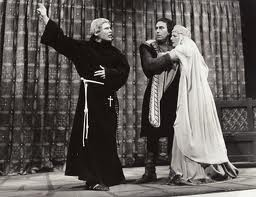 Treurspelen
Latere tragedies : steeds strengere, klassieke  eisen aan de vorm. 
Vondel schreef zeer veel tragedies
Vondel wilde de klassieken evenaren in vormvoorschriften 
Translatio, imitatio, aemulatio
Jephta of offerbelofte is Vondels meesterstuk
Historisch, Klassiek en bijbels toneel
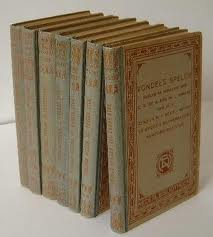 Het eind van Vondels leven
Na het failliet van de zijdehandel werd Vondel aangesteld bij de bank van lening om een vast inkomen te hebben. De stad Amsterdam ondersteunde hem tot zijn dood.
Vondel schreef veel gelegenheidspoëzie en religieus werk in de laatste tien jaar van zijn leven
Vondel bekeerde zich tot de katholieke kerk!
Vondel werd zeer oud voor zijn tijd (91) en overleefde al zijn kinderen
Citaten
U nu 
Palindroom uit 1620, waarmee Vondel een dichtwedstrijd won. Dit is tevens het kortste Nederlandse gedicht ooit.
De weereld is een speel toneel. Elck speelt zyn rol en kryght zyn deel. 
Tekst op de poort van de eerste Stadsschouwburg op de Keizersgracht in Amsterdam.
Waar werd oprechter trouw dan tussen man en vrouw ooit ter wereld gevonden? 
Uit: Gijsbrecht van Aemstel (1637)
Hier leit Vondel zonder rouw,Hy is gestorven van de kouw. 
Grafschrift door hemzelf voorgesteld